UPUTE
Pripremi si pribor za pisanje, geometrijski pribor, bilježnicu i udžbenik
 U bilježnicu upiši naslov i datum
 Prelazimo na novu cjelinu: Geometrija prostora
 Prođi kroz prezentaciju (zapisuj u bilježnicu prema uputama)
 Tekstove zadataka ne treba prepisivati u bilježnicu, samo redni broj zadatka
 Uz dio koji mora biti zapisan u bilježnicu stajat će znak
 Pripazi na urednost 
 Radite na isti način kao što radimo na satu 
 Riješi domaću zadaću
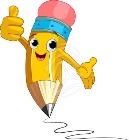 5. GEOMETRIJA PROSTORA
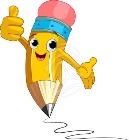 TOČKE, PRAVCI I RAVNINE U PROSTORU
Školska godina 2019./2020.
Razred: 8.c
Nadnevak: 20.3.2020.
Nastavnik: Viktorija Dimec Bračun, mag.educ.math
Albatros je čest motiv pjesama. Njegov skladan let utjelovljenje je slobode za kojom ne čeznu samo pjesnici. Geometrijska podloga tog osjećaja je da se on, za razliku od nas koji smo vezani za zemlju, jednostavno kreće u svim smjerovima. On je pravi gospodar prostora.
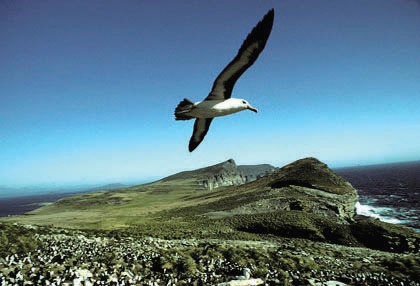 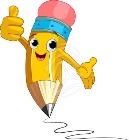 Prostor
Ravnina
(dvije dimenzije)
(tri dimenzije)
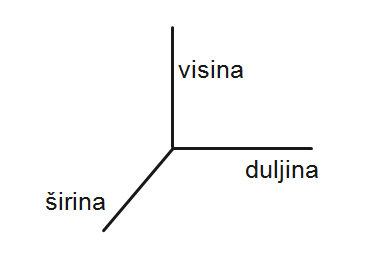 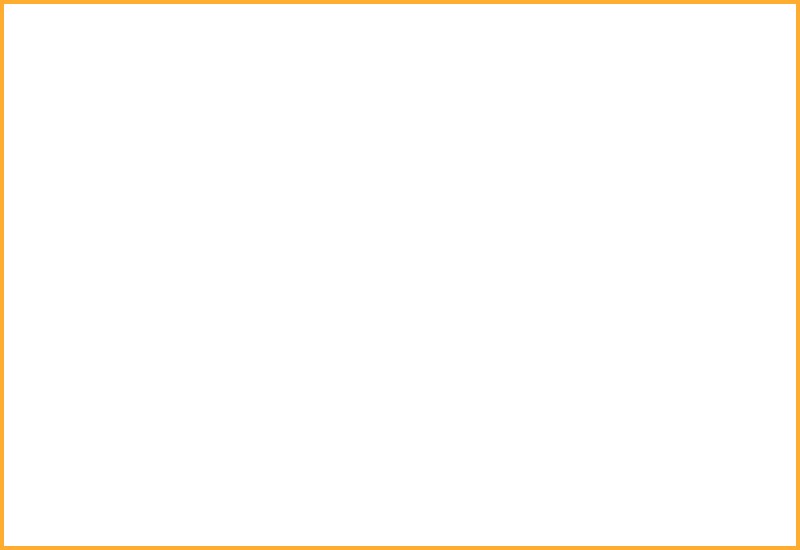 širina
duljina
Osnovni elementi geometrije prostora su:
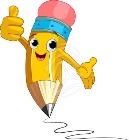 TOČKA		PRAVAC		  RAVNINA
ABC ili π
AB ili p
p
B
B
C
T
A
A
π
Kroz dvije točke možemo povući točno jedan pravac.
Svake tri točke prostora koje ne pripadaju istom pravcu određuju točno jednu ravninu.
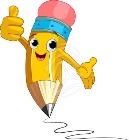 KVADAR
(Nacrtaj kvadar u kosoj projekciji u bilježnicu, pokušaj što urednije, koristi pribor)
KORACI:
1.) Nacrtaj paralelogram ABCD
2.) Okomite dužine iz vrhova, 
     jednakih duljina
3.) Nacrtaj paralelogram EFGH

Napomena: Nevidljive dužine 
crtkanom linijom.
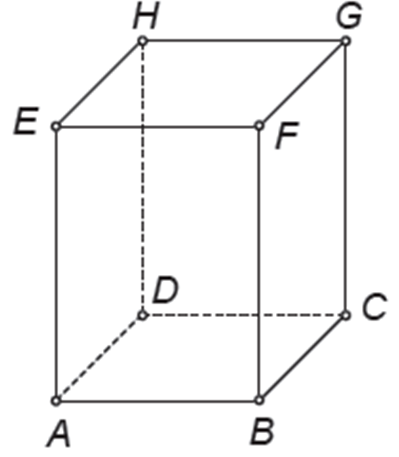 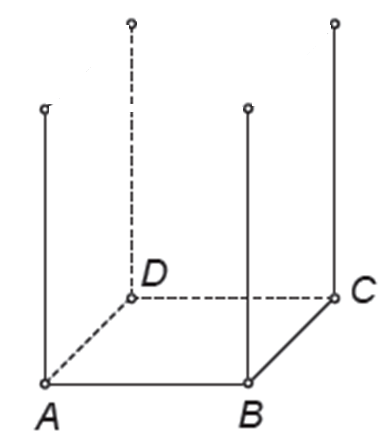 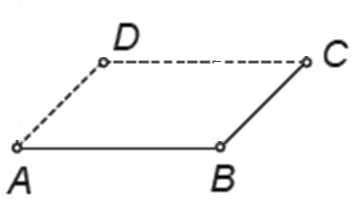 (Ponovi crtanje nekoliko puta ako je potrebno!!!)
KVADAR
-  dio prostora omeđen sa šest pravokutnika
Pravokutnici - strane ili plohe kvadra (6)
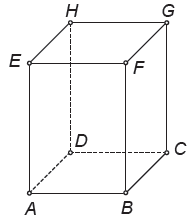 Dužine - bridovi kvadra (12)
Točke - vrhovi kvadra (8)
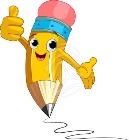 VRH
BRID
STRANA
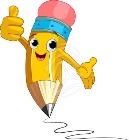 KOCKA
(Nacrtaj kocku u bilježnicu, pokušaj što urednije, koristi ravnalo)
UPUTA:
Ponovi postupak kao kod
kvadra ali s jednakom duljinom 
bridova.

Napomena: Nevidljive dužine 
crtkanom linijom.
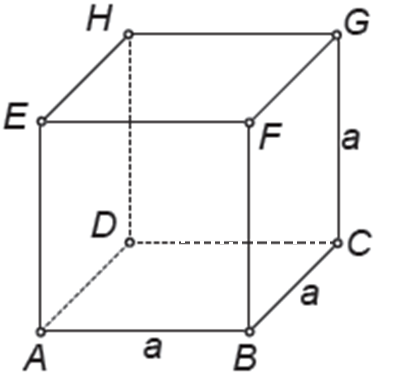 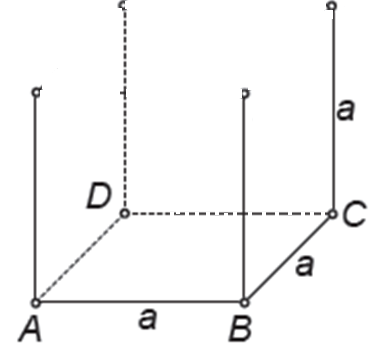 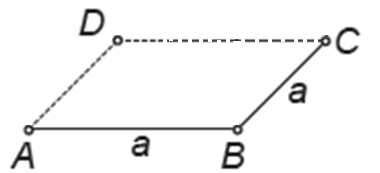 KOCKA
- dio prostora omeđen sa 6 sukladnih kvadrata
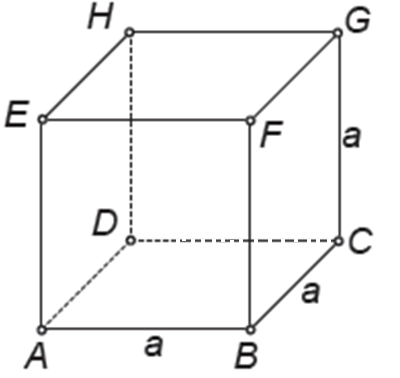 Kvadrati - strane ili plohe kocke (6)
Dužine - bridovi kocke (12)
Točke - vrhovi kocke (8)
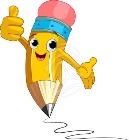 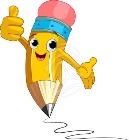 UPUTA: Nacrtaj kvadar i na njemu označi i imenuj dijagonale.
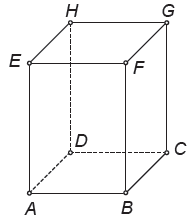 PLOŠNA DIJAGONALA
Možeš li nabrojati još neke plošne dijagonale?
A prostorne?
PROSTORNA DIJAGONALA
UOČIMO…
Na kvadru/kocki ravninu ističemo kao paralelogram (pravokutnik) – bojanjem.
Rješenje
Pravac BH
Rješenje
Ravnina ABH
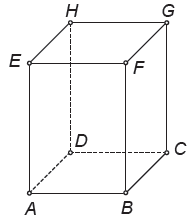 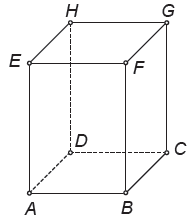 PR.1.: Nacrtaj kvadar ABCDEFGH i na njemu 
istakni pravce AB, BF, FH, EG i GH.
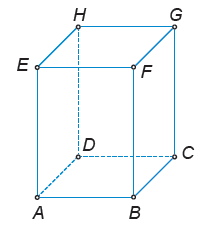 Tekst prepiši u bilježnicu.
Pravce istakni na istom kvadru, ali različitim bojama.
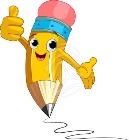 PR.2.: Nacrtaj kvadar ABCDEFGH i na njemu istakni ravnine:
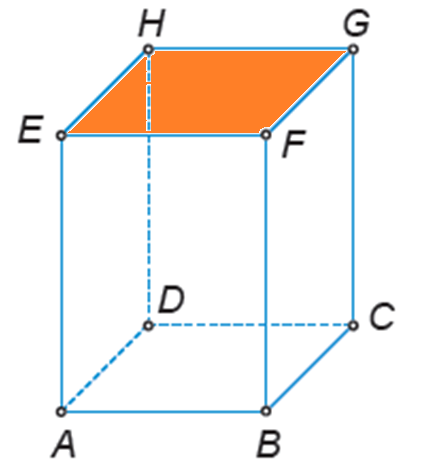 a)   EFG
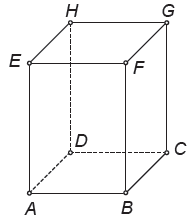 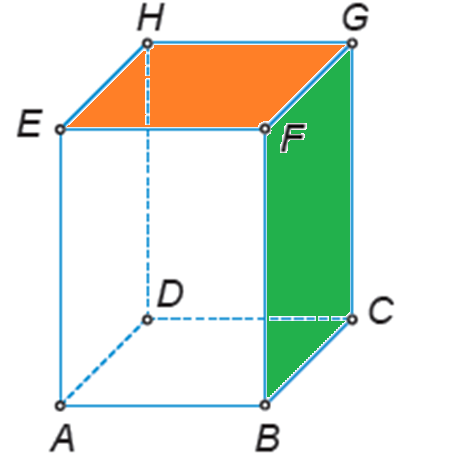 b)   BCF
Prepiši tekst.
Na istom kvadru istakni obje ravnine, ali različitim bojama.
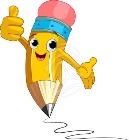 c)   ADH
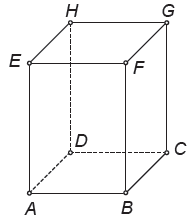 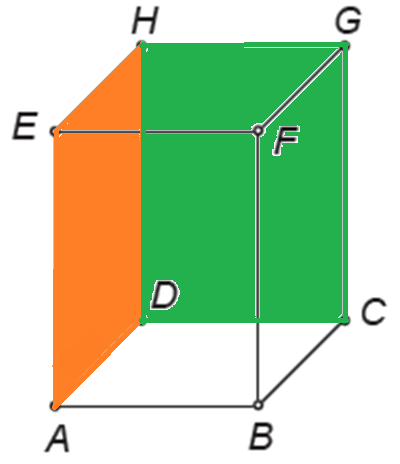 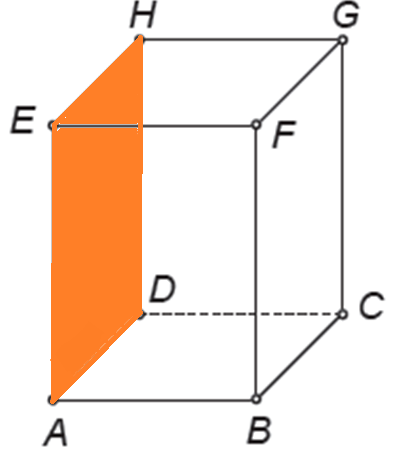 d)   CHG
Nacrtaj novi kvadar i na njemu istakni različitim bojama ove dvije ravnine.
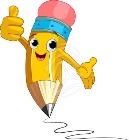 e)   ACG
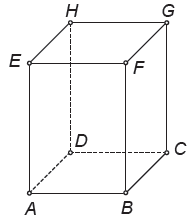 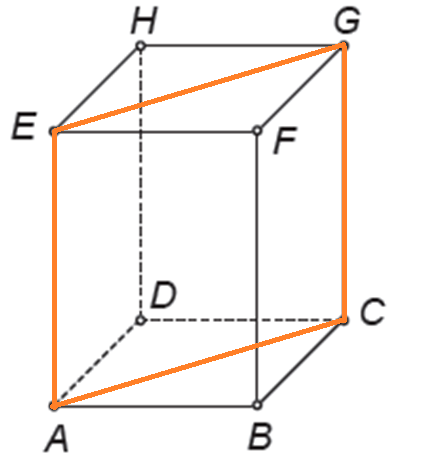 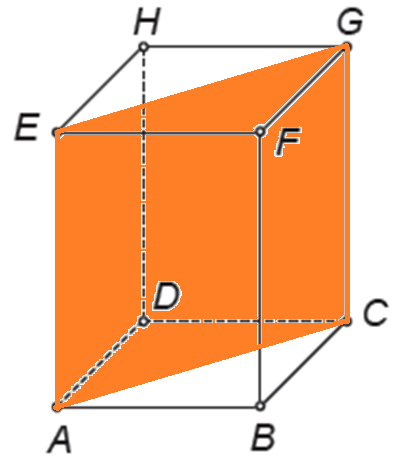 Nacrtaj novi kvadar i na njemu istakni ravninu nekom bojom.
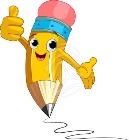 f)   BDF
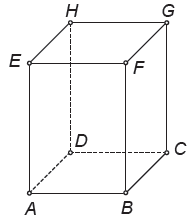 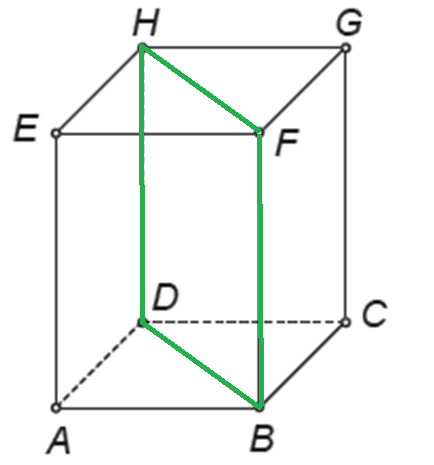 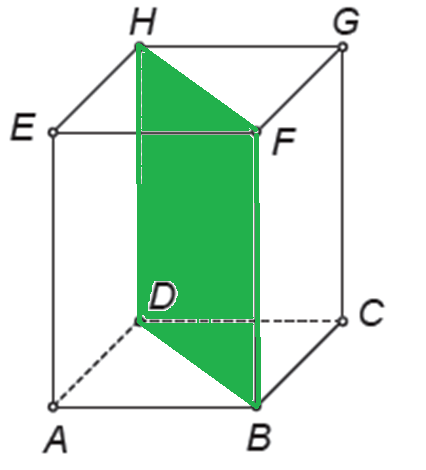 Nacrtaj novi kvadar i na njemu istakni ravninu nekom bojom.
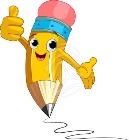 DOMAĆA ZADAĆA
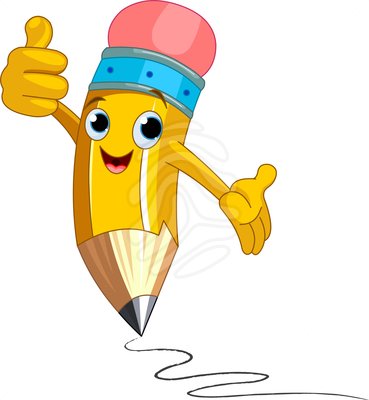 UDŽBENIK 34. stranica: 
 4.
 5.
 6.

 Učenici koji rade uz prilagodbu 
nastavnih sadržaja riješiti radnu 
bilježnicu, tema: Točke, pravci i ravnine u prostoru
(116. i 117. str.)
Zadaću fotografiraj te mi pošalji u Viber grupu ili kao privatnu poruku na Yammer.
I za kraj…
Kada odradiš ovaj sat na yammer-u stisni like na post koji ću objaviti vezan uz ovu temu

Bilješke u bilježnici pregledat ću kad se vratimo u školu